Wildfire Mitigation Program 2022
Public Briefing

April 28, 2022
Agenda
2022 Fire Season Weather Outlook
Wildfire Mitigation Plan
Public Safety Power Shutoff (PSPS)
Wildfire Mitigation Program Team
Looking Ahead
2
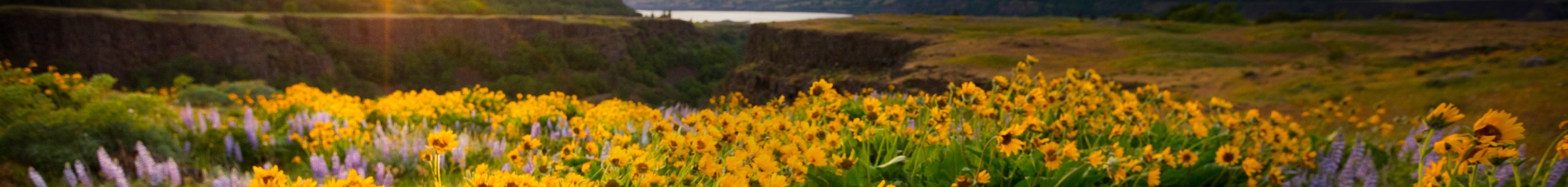 BONNEVILLE POWER ADMINISTRATION
2022 Fire Season Weather Outlook
3
2022 Fire Season Weather Outlook
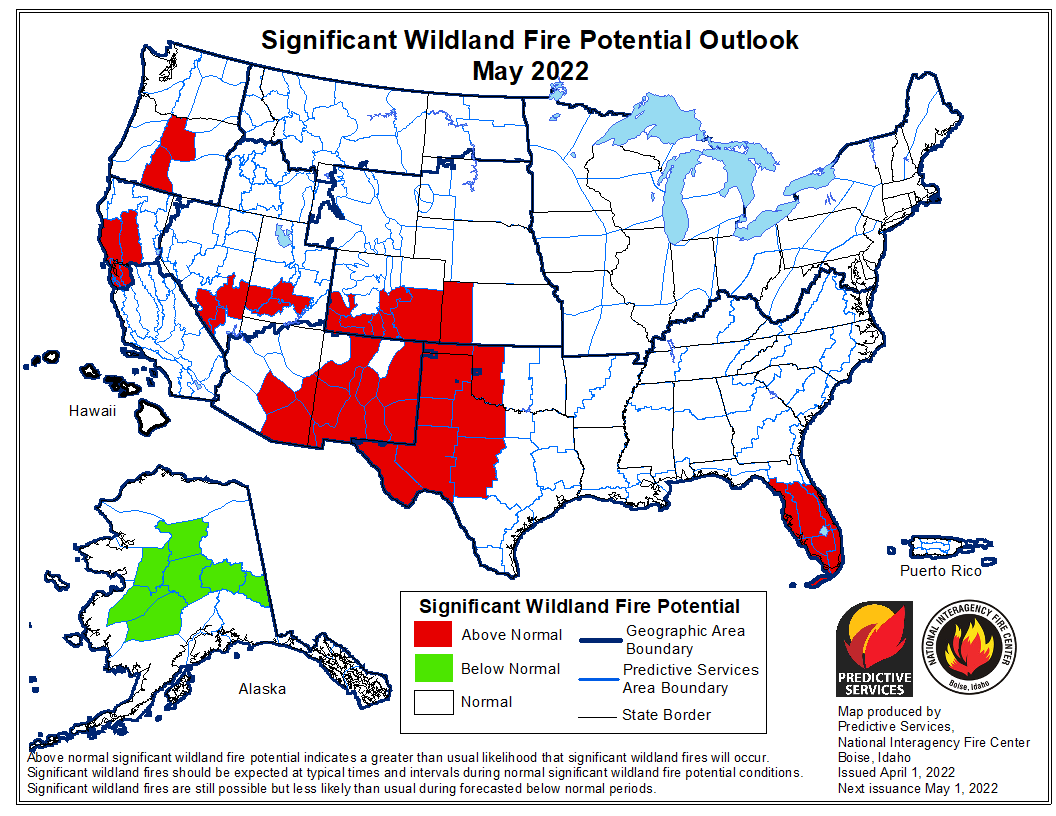 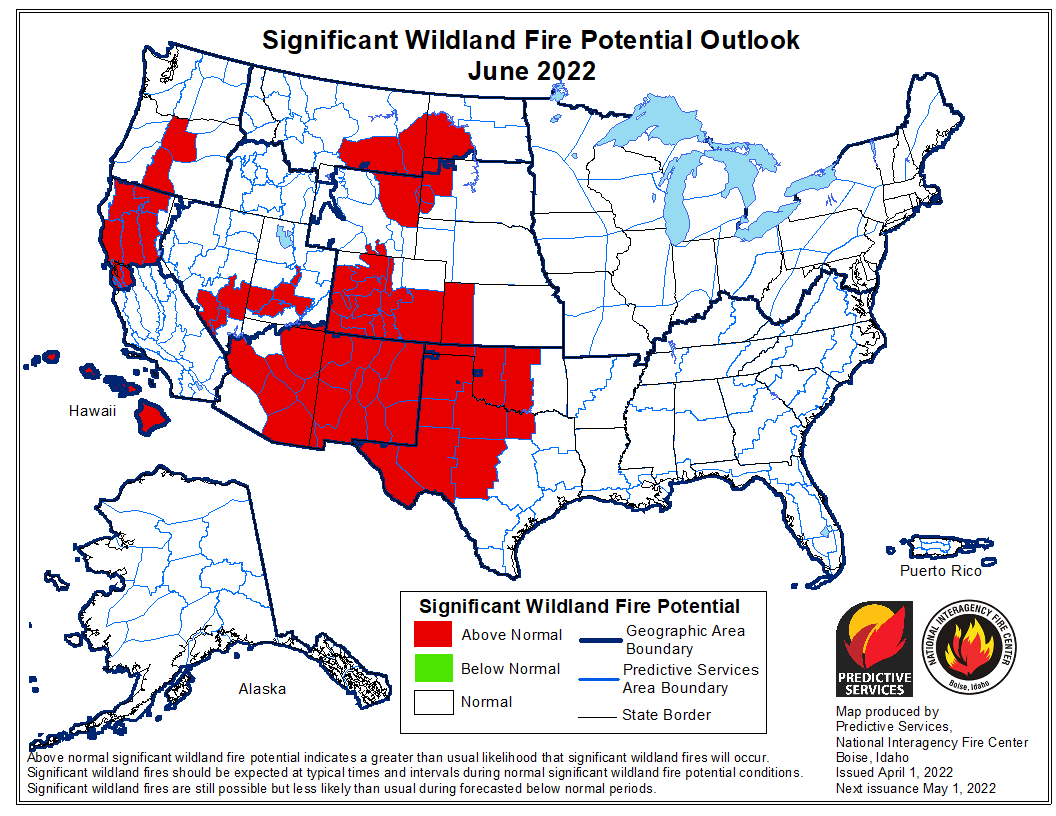 Better shape in the BPA Service Territory than last year. Current trends indicate a more normal fire season, but a hot/dry May or June could change the picture quickly.
One area of concern: East of the Oregon Cascades.  However, recent rain and low elevation snow has helped. 
NIFC will issue an updated outlook on May 1.
4
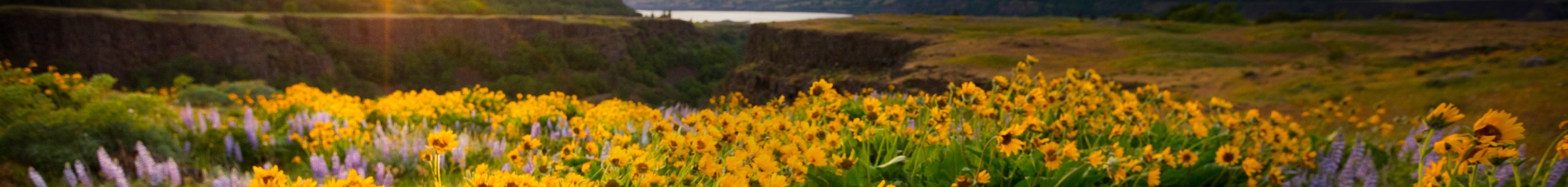 BONNEVILLE POWER ADMINISTRATION
Wildfire Mitigation Plan
5
“Light Touch” Wildfire Mitigation Plan update
Aligned with updated Strategic Asset Management Plan (SAMP)
Added 2021 lesson learned recommendations in the areas of communication, coordination, decision-making, planning, support, and technology
Applied Institute of Asset Management (IAM) methodology in bi-annual maturity assessment
6
Wildfire Mitigation at BPA
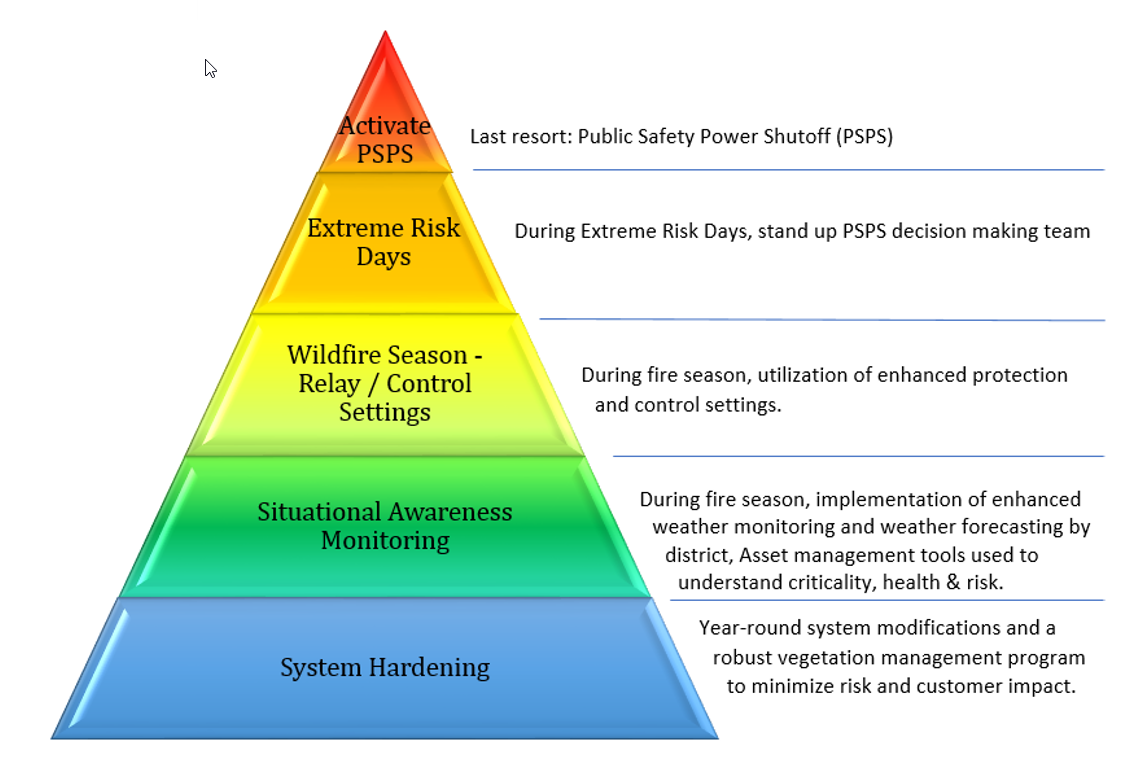 PSPS is a “worst case” situation
PSPS is just one among many aspects of BPA’s overall wildfire mitigation efforts
BPA is not publishing the list of high-risk lines.  
SOC-SENSITIVE - DO NOT SHARE WITH MARKETING FUNCTION EMPLOYEES
7
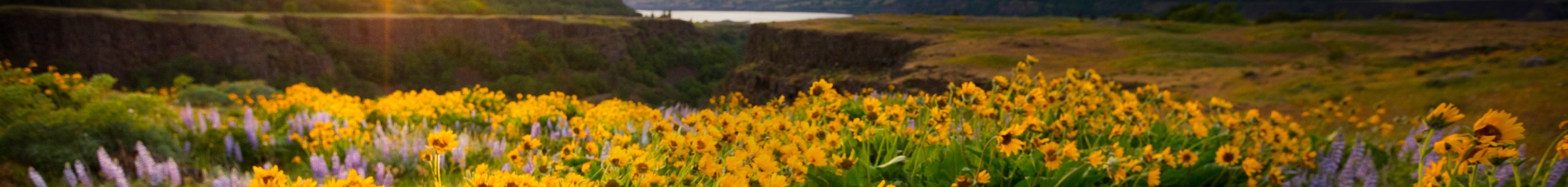 BONNEVILLE POWER ADMINISTRATION
Public Safety Power Shutoff (PSPS)
8
BPA PSPS 2021
“PSPS Plan v1.0” for the 2021 fire season
Proactively turning off power system equipment to remove potential ignition sources during extreme fire hazard weather events.
De-energizations for active wildfires are not PSPS.
PSPS Team activations on 6/21 and 7/21
6/21: PSPS Brasada-Harney #1 115 kV
7/21: Weather conditions did not warrant a PSPS
9
PSPS 2021 Lessons
Issues from last year’s event
First event confusion
Short lead time (just a few hours)
Operational communication happened significantly before non-operational communication
Improvements from last year’s event
Earlier non-operational communication
Meeting with affected utilities before (if time allows) and after the event
Seeking information regarding utilities that aren’t directly affected by event but could become affected if certain other operational events occur simultaneously
10
PSPS 2022 Preparations
Currently there are fewer line segments on BPA’s PSPS list, but there are two caveats:
Lines may be added “mid-season” as a result of the fire risk and local impact analyses PNNL is providing through April
BPA retains the right to de-energize assets in response to emergent conditions, so just because a line segment is not on the 2022 PSPS list does not necessarily mean operational contingencies will not require proactive de-energization
Maturation of fuelscape and local impact analysis modeling, in partnership with Pacific Northwest National Lab (PNNL)
11
PSPS 2022 Preparations
BPA will conduct small meetings with utilities affected by equipment that becomes at an elevated risk as a result of the analysis to help them understand the expected switching and loads affected
12
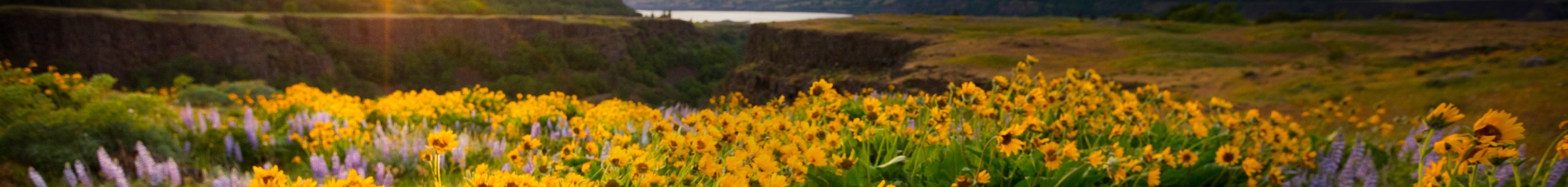 BONNEVILLE POWER ADMINISTRATION
Wildfire Mitigation Program Team
13
Wildfire Mitigation Program Team
Cross-agency team meets regularly to identify, prioritize, and execute on a wide range of complementary maturation efforts
Julie Barton-Smith manages BPA’s Transmission Asset Management and Wildfire group
14
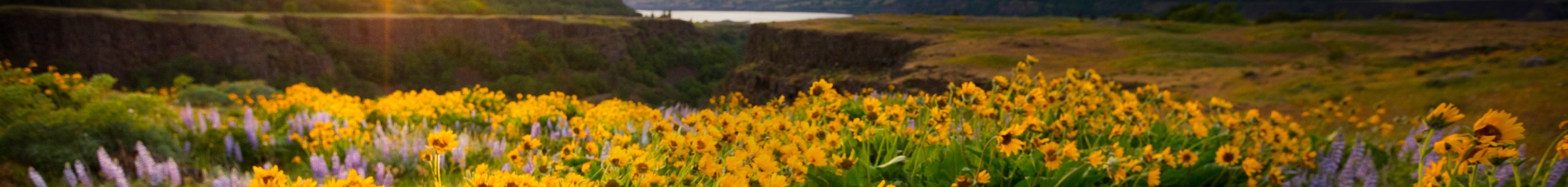 BONNEVILLE POWER ADMINISTRATION
Looking Ahead
15
Maturation
As part of BPA’s Wildfire Mitigation Plan, the cross-agency team continues to mature the agency’s approach to wildfire risks by:
benchmarking with industry, 
participating in national and international organizations, 
continuing collaboration with federal and state agencies, and 
soliciting regional stakeholder input.
16
Automation & Standardization
Since mid-2021, as part of its Grid Modernization initiative, BPA has been working on a multi-year project to develop or procure a wildfire risk modeling software tool that can support both longer-term programmatic planning and real-time situation awareness.
As state earlier, BPA is also maturing its fuelscape and local impact analysis modeling, in partnership with Pacific Northwest National Lab (PNNL).
17
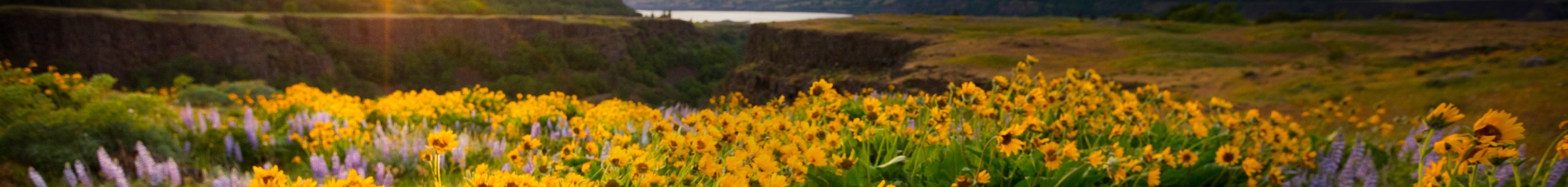 BONNEVILLE POWER ADMINISTRATION
Questions
For more information, contact your Account Executive or Constituent Account Executive
18